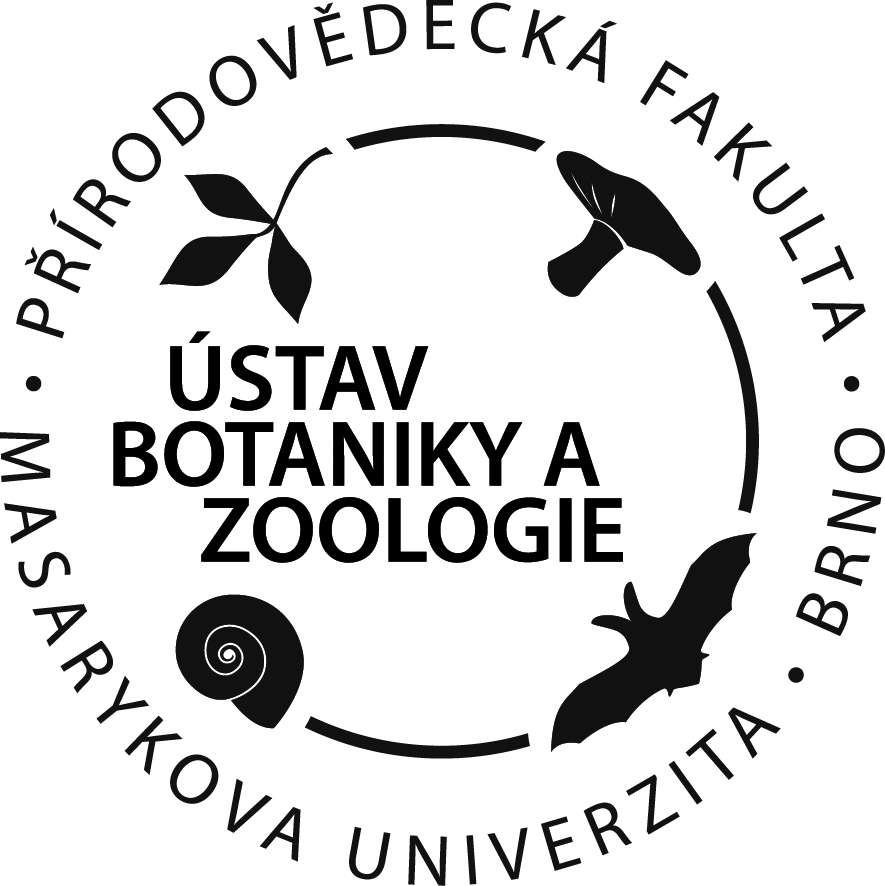 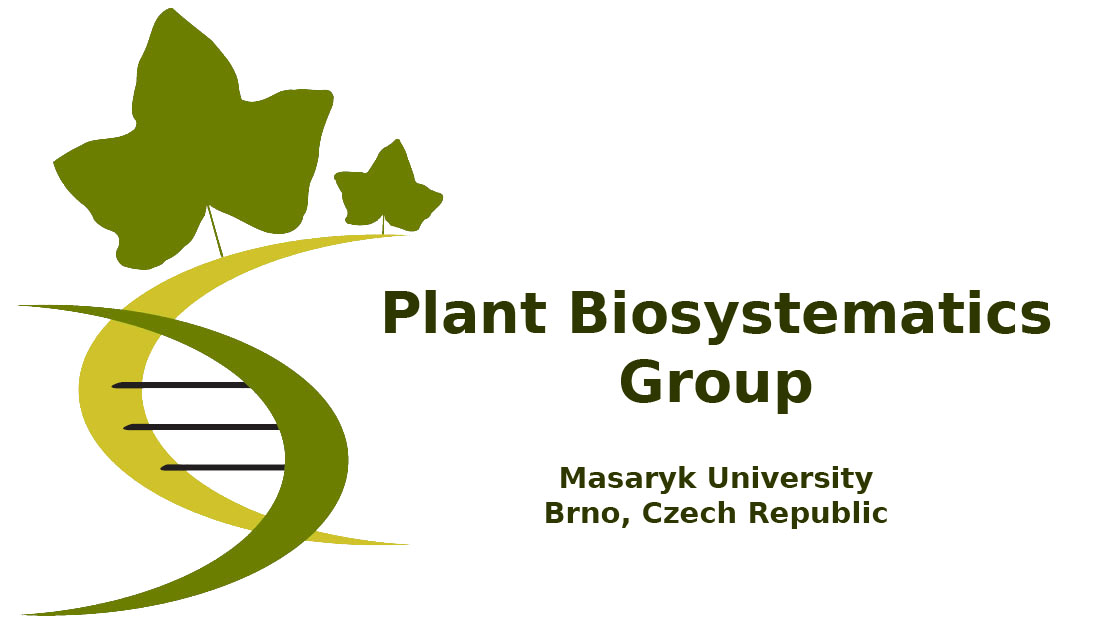 Bi6589 Laboratorní a bioinformatické metody rostlinné biosystematiky
Bi6589 Laboratorní a bioinformatické metody rostlinné biosystematiky
Taxonomie je o objevování a rozpoznávání druhů, což představuje identifikaci, diagnostiku, srovnávání, klasifikaci a pojmenování organismů.

Hledáme znaky
 jednoznačné, nevyžadující statistický přístup. 
snadno zjistitelné, bez nutnosti použít mikroskop či analýzy molekulární a podobně.
geneticky determinované a silně dědivé (ne získané v průběhu života, jako např. zakrslý růst vlivem nedostatku živin)

Odlišení taxonu založené na širokém spektru znaků:
morfologickými (od celého individua až po mikroznaky)
anatomickými
karyologickými 
cytogenetickými
molekulárně biologickými atd.
Bi6589 Laboratorní a bioinformatické metody rostlinné biosystematiky
Biosystematika zkoumá diverzitu organismů a vztahy mezi nimi v průběhu času – snaží se o vysvětlení příčin a důsledků variability organismů.
Morfometrie
Měření tvarů
Vědní obor zabývající se zkoumáním změn tvarů objektů, jejich variabilitou a klasifikací
Morfometrie - historie
Vrchol listu: špičatý
Morfologie 
popisuje tvar organismů

Studuje vnější stavbu rostlinného těla

Hlavní biologický obor až do začátku 20. stol. S rozvoje chemie, molekulární biologie, genetiky atd. její význam klesá. 




Největším problém morfologie je její subjektivnost:  co je to silně chlupatý list; je to ještě kosníkovitý list nebo již trojúhelníkovitý?
Okraj listu: laločnatý
Báze listu: uťatá
Tvar listu: peřenodílný
Morfometrie - historie
Klasická morfometrie 
popisuje tvar organismů měřením velikostí různých vlastností. 

Snaha o exaktní ověření rozdílů, které pozoruji.

Statistické hodnocení vzdáleností a úhlů na tělech a strukturách zkoumaných organismů.

Měřené hodnoty
absolutní (lze je přímo změřit – vzdálenosti bodů, úhly, plochy, objemy, hmotnost, atd.)
relativní (vypočítané – poměrné indexy).

Největším problém klasické morfometrie:  nelze vyjádřit a porovnávat tvar
D
ŠŠ
ŠU
DŘ
D = délka listu
DŘ = délka řapíku
ŠŠ = sířka listu v nejširším místě
ŠU = šířka listu v nejužším místě
Morfometrie - historie
1
24
2
1
23
3
Geometrická morfometrie 
Umožňuje vyjádřit a porovnávat tvary nezávisle na jejich pozici, rotaci, měřítku.

Stará myšlenka (D’Arcy W. Thompsona (1917) O růstu a formě), ale její realizace možná až s rozvojem počítačů.


Landmarky: body, které můžeme na všech srovnávaných objektech najít a počítačově digitalizovat jejich polohu — ve dvou nebo i třech rozměrech. Alternativně lze uvažovat o obrysech (křivky, kontury).

Data jsou zapisována ve formě dvourozměrných nebo třírozměrných souřadnic.
2
24
4
22
5
21
3
23
22
6
4
20
21
5
7
19
6
20
18
7
19
8
8
18
9
17
17
9
16
15
10
10
11
15
16
11
12
12
14
14
13
13
Body 1-24: landmarky charakterizující tvar listu
Morfometrie - historie
1
24
2
23
3
Geometrická morfometrie 
Izometrická transformace objektů (=standardizace/normalizace dat) po odfiltrování vlivu rotace, posunu a celkové změny velikosti se odpovídající landmarky dostávají do nejmenší vzdálenosti.  

Statistická analýza
22
4
21
5
6
20
7
19
8
18
17
9
10
16
11
15
12
14
13
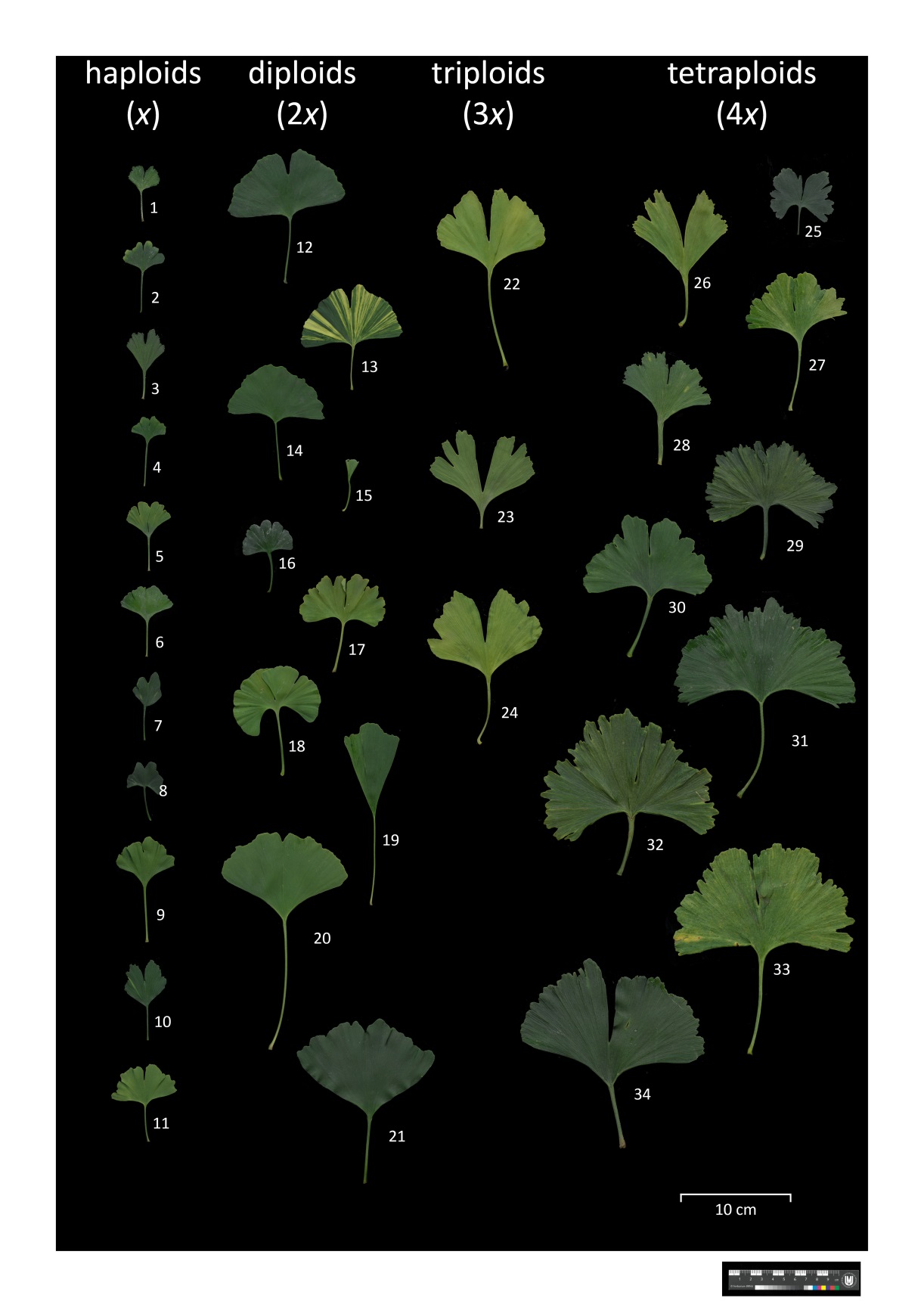 Anatomická stavba listů – příčný řez - Festuca
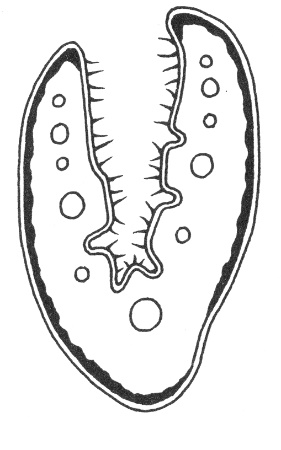 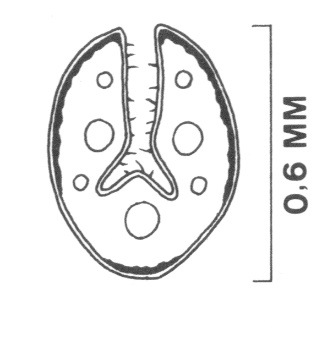 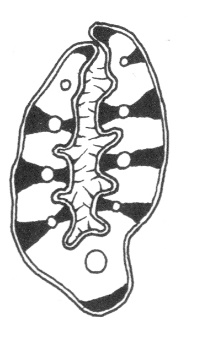 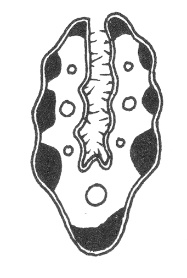 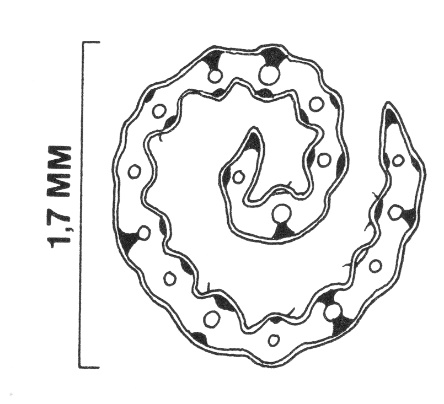 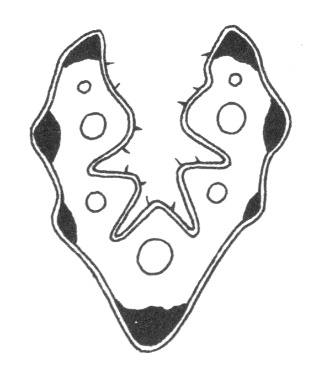 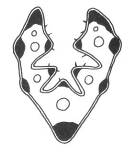 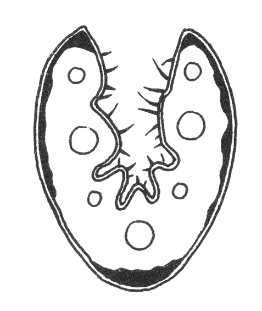 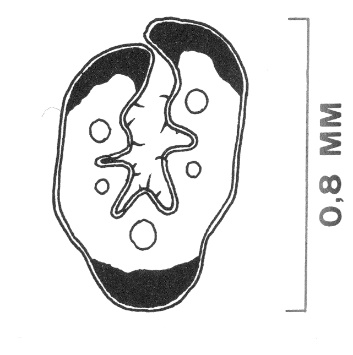 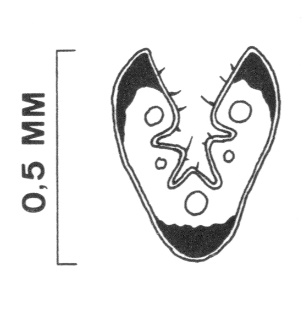 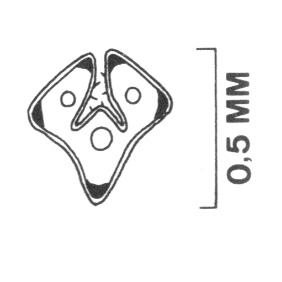 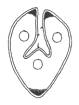 Klasická morfometrie - znaky
Třídění dle funkce

Generativní znaky 
Carl Linné (1758) Systema Naturae  - třídění rostlin založil na znacích pohlavních orgánů
Zahrnují: 
Květ (listen, květní stopka, listence, květní lůžko, květní obaly (kalich, koruna, okvětí); tyčinky, pestík)
Plod 
Semeno 

Vegetativní znaky 
Více variabilní než generativní znaky
Fenotypová plasticita - podobu organizmu/znaku formuje i jeho prostředí; ontogeneze
Zahrnují: 
Kořen
Stonek
List
Klasická morfometrie - znaky
Praktické třídění dle velikosti

Mikro znaky – využívám mikroskop (průduchy, pylová zrna, skulptury semen, …)












    Brassica rapa L. ssp. pekinensis				        Ai Xia Gu et al. (2016) Breeding Science

Makro znaky – práce s pravítkem, měřící lupou, binokulární mikroskop, typizace tvarů, barev, odění apod.)
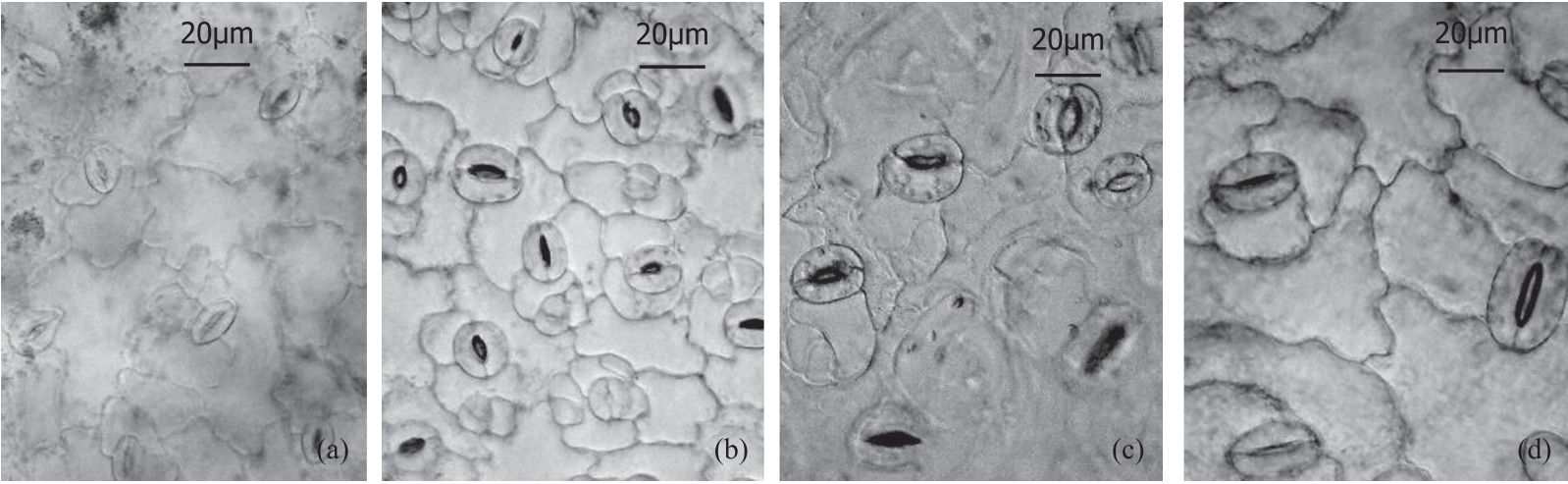 aneuploid
haploid
diploid
tetraploid
Klasická morfometrie - znaky
Praktické třídění dle velikosti
Mikro znaky – využívám mikroskop (průduchy, pylová zrna, skulptury semen, …)

Makro znaky – práce s pravítkem, měřící lupou, binokulární mikroskop, typizace tvarů, barev, odění apod.)
Cirsium greimleri	          Cirsium waldsteinii
Cirsium greimleri	          Cirsium waldsteinii
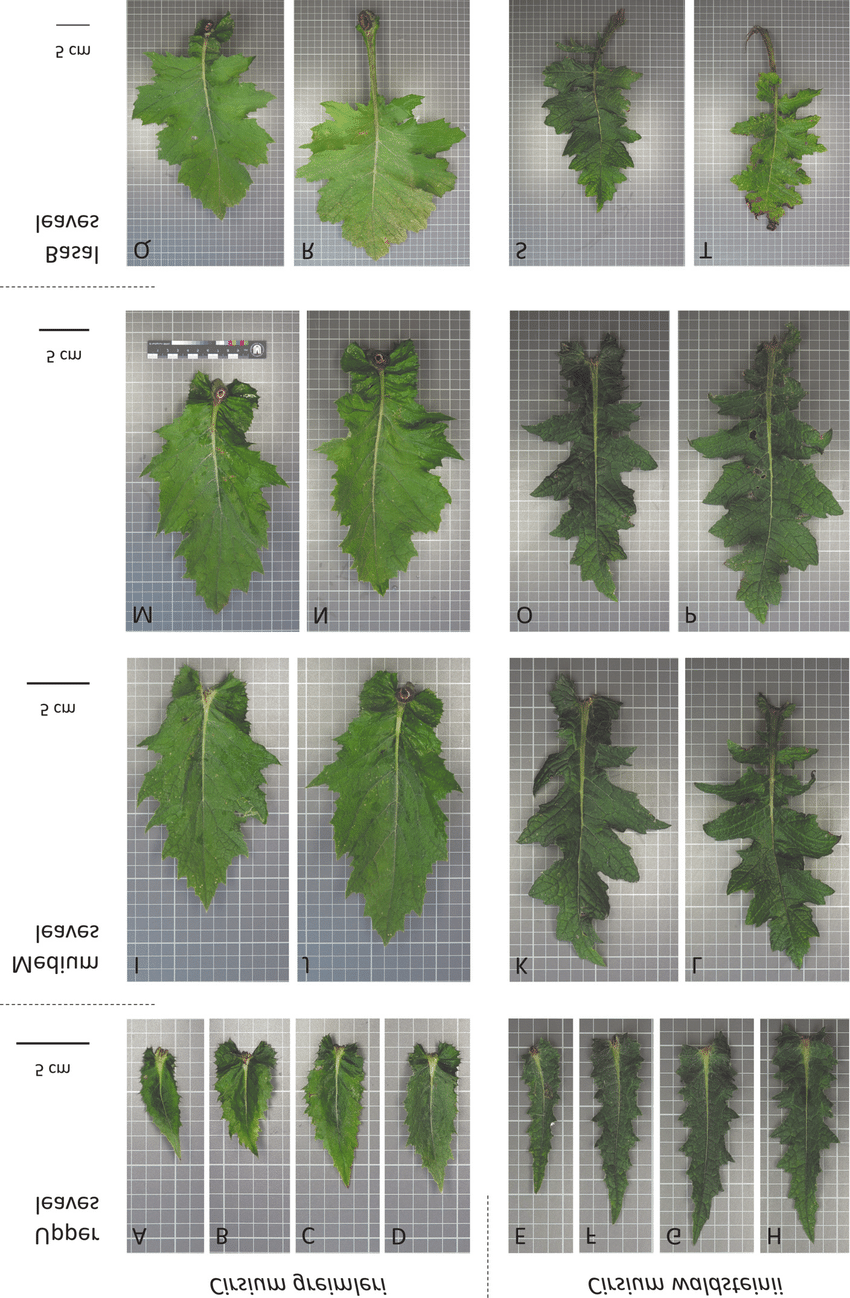 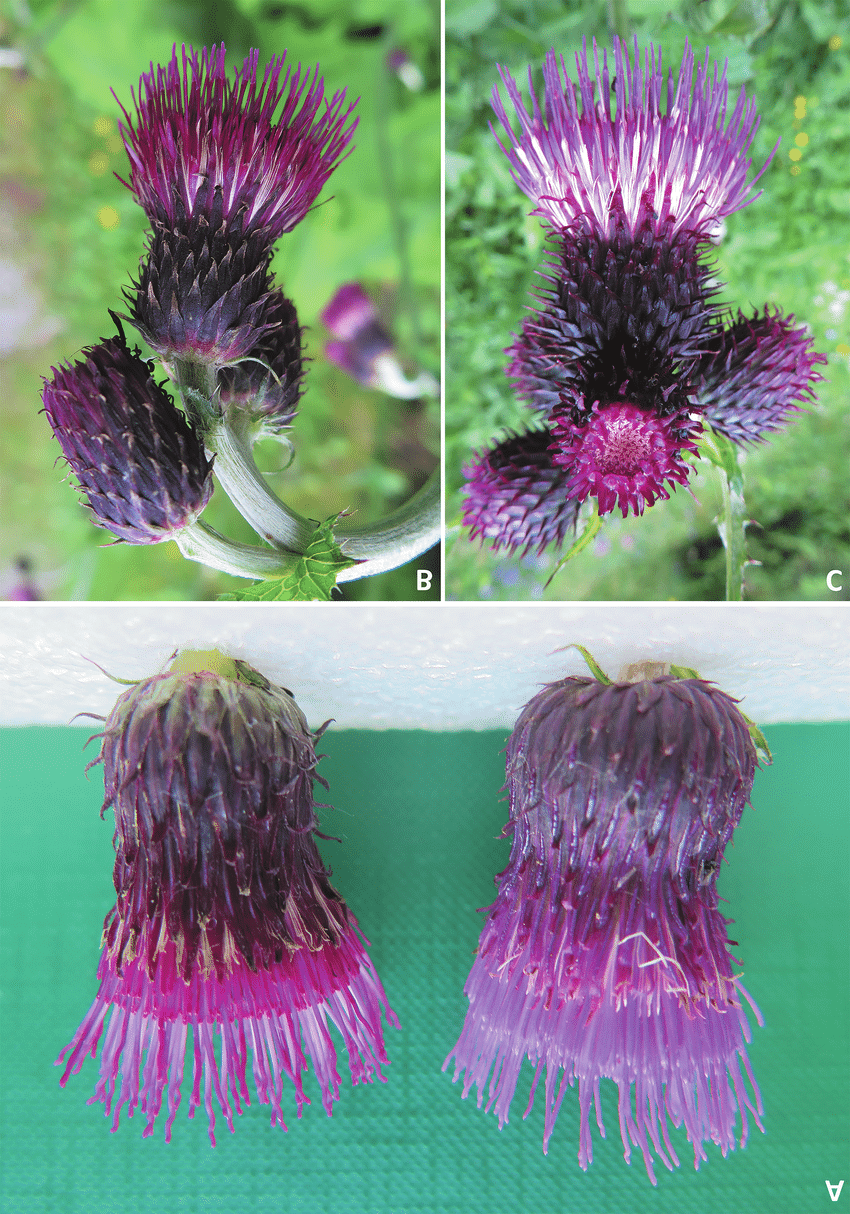 Bureš et al. 2018, Preslia
Klasická morfometrie – jaké znaky?
Rešerše existujících určovacích klíčů a flór pro danou skupinu
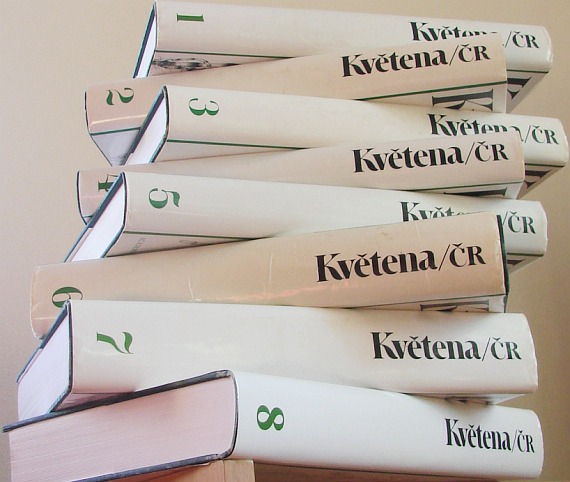 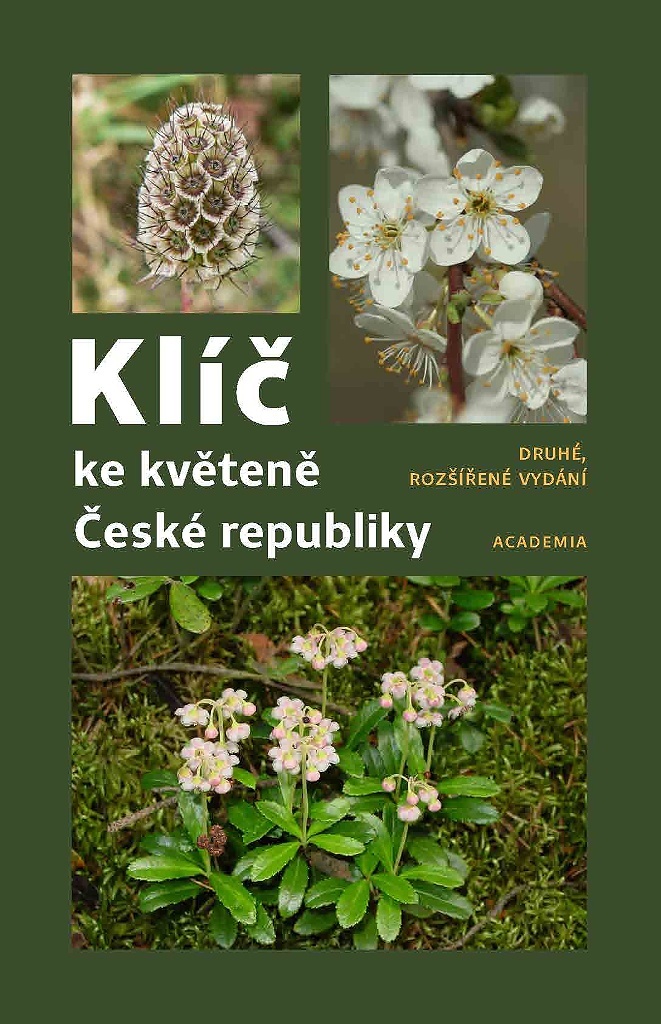 Klasická morfometrie – jaké znaky?
Rešerše existujících určovacích klíčů a flór pro danou skupinu 
Pokud rozdíl mezi rostlinami vidíte, zamyslete se v čem to vaše „vidění“ spočívá
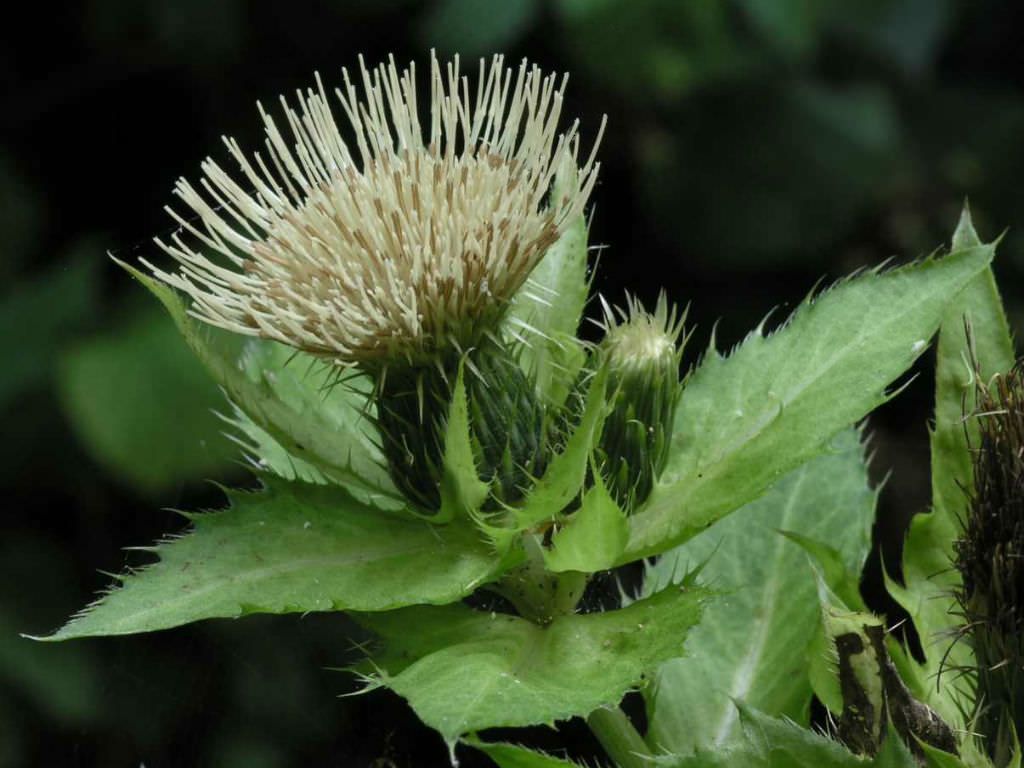 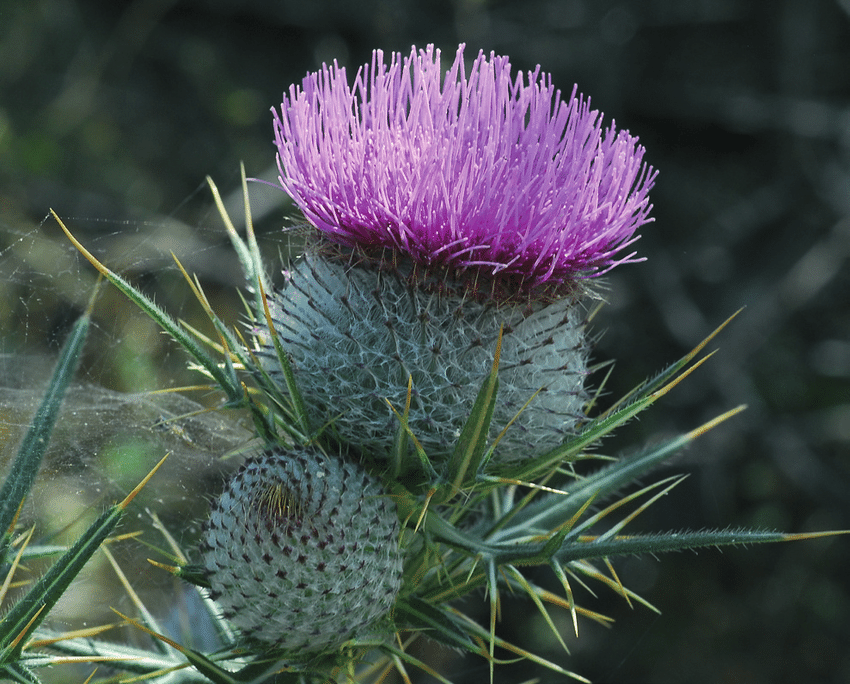 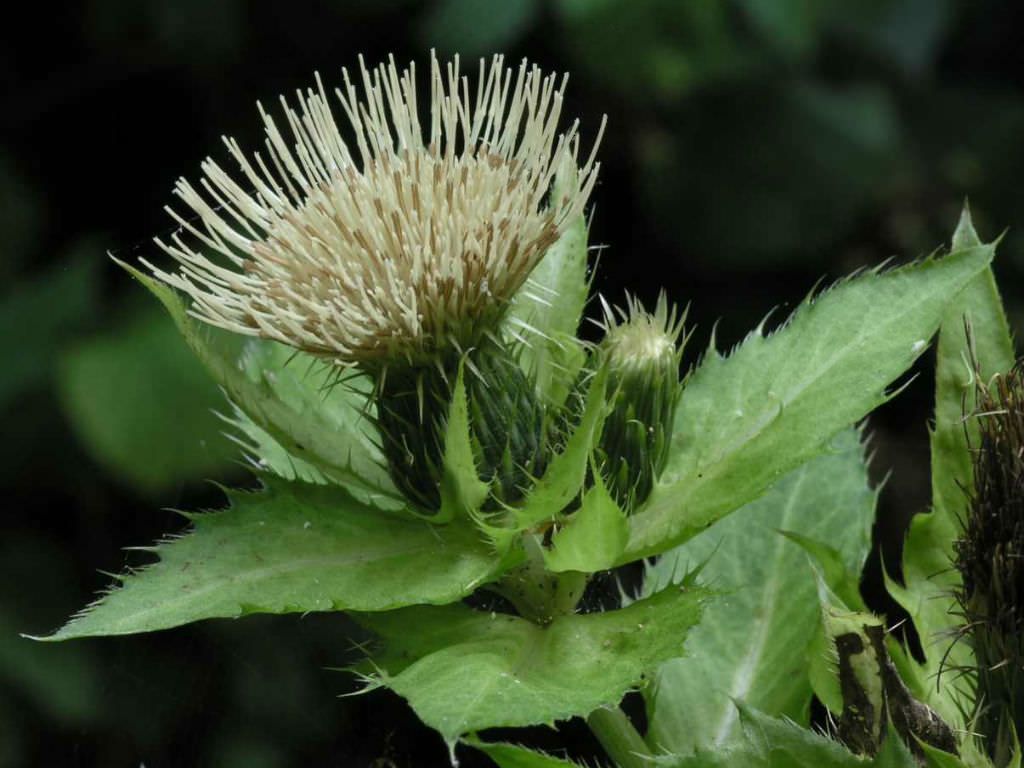 krémově bílé květy
krátké, měkké ostny
zákrovní listeny bez odění (popř. jen s řídkým oděním)
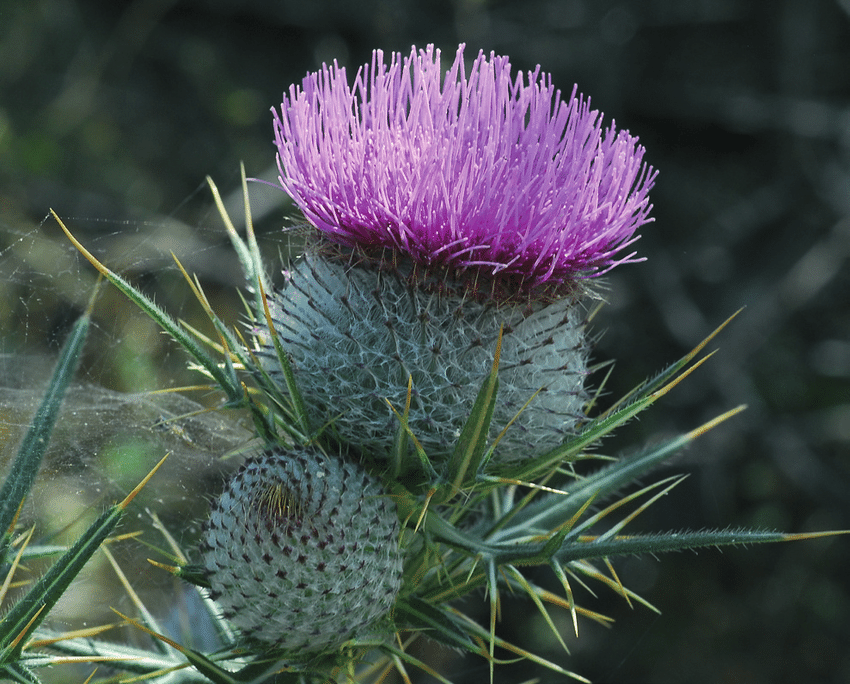 růžové květy
dlouhé ostny
zákrovní listeny s pavučinatým oděním
Klasická morfometrie – jaké znaky?
Rešerše existujících určovacích klíčů a flór pro danou skupinu 
Pokud rozdíl mezi rostlinami vidíte, zamyslete se v čem to vaše „vidění“ spočívá
Dobrá metoda může být vyskládat si vaše rostliny obou druhů vedle sebe a chvíli na ně koukat a přemýšlet v kterém znaku je ten rozdíl nejnápadnější
Přemýšlejte jak vaše vidění rozdílů vyjádřit čísly (a naměřit to) – u relativních znaků (např. tlustší, vyvinutější) je potřeba najít dobrý standard „normálnosti“
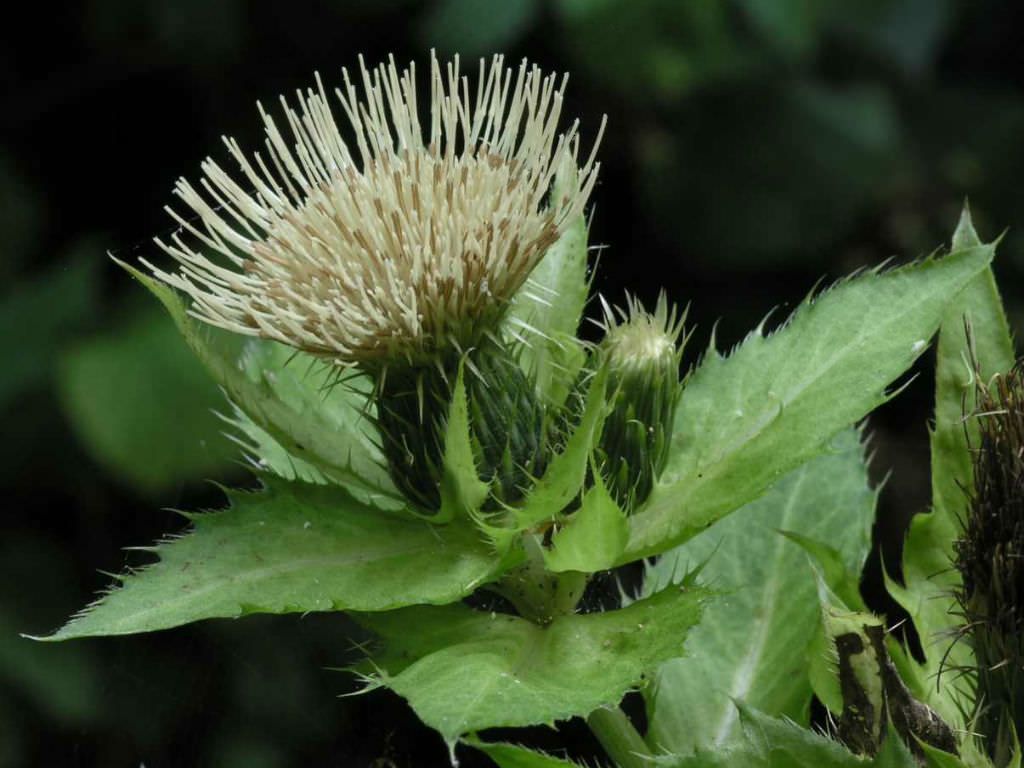 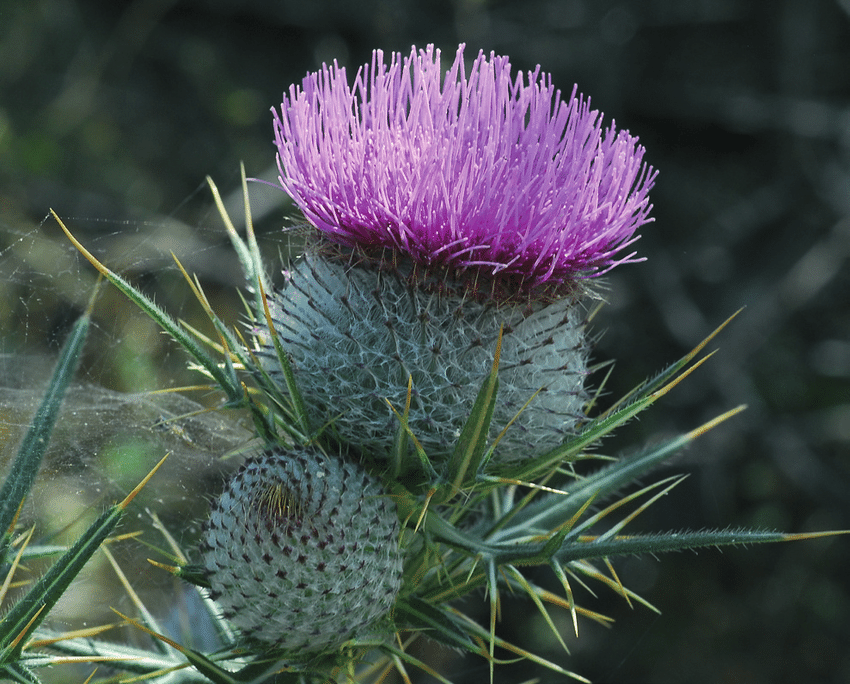 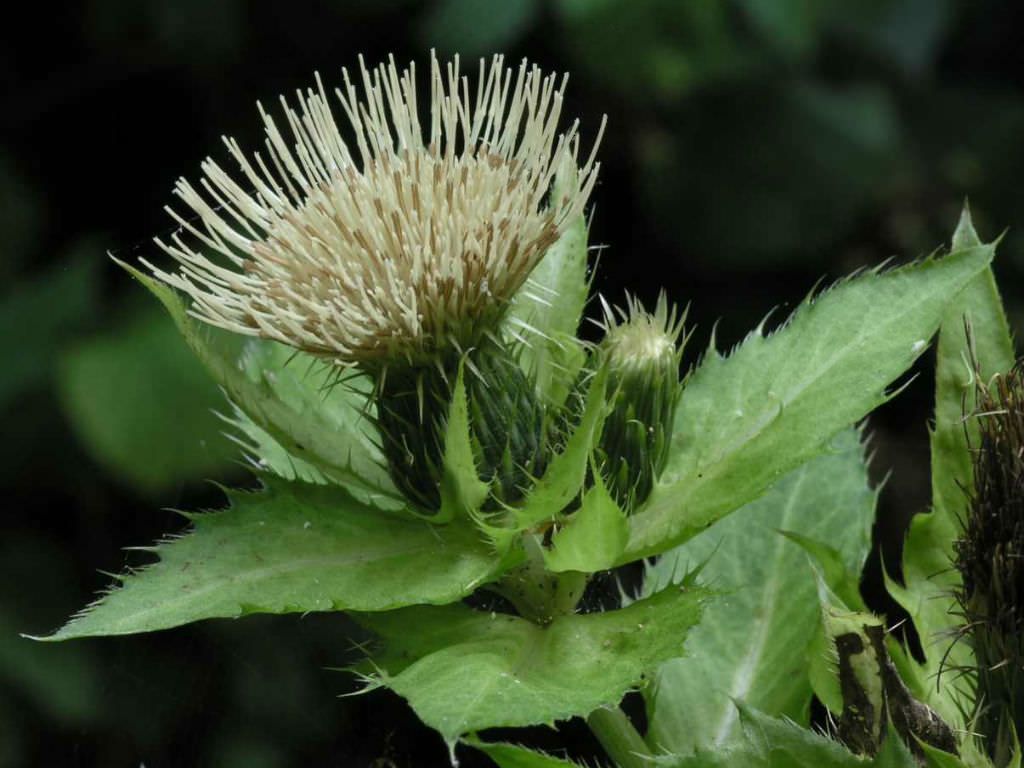 Šířka zákrovu C. oleraceum dosahuje 50–60% šířky koruny
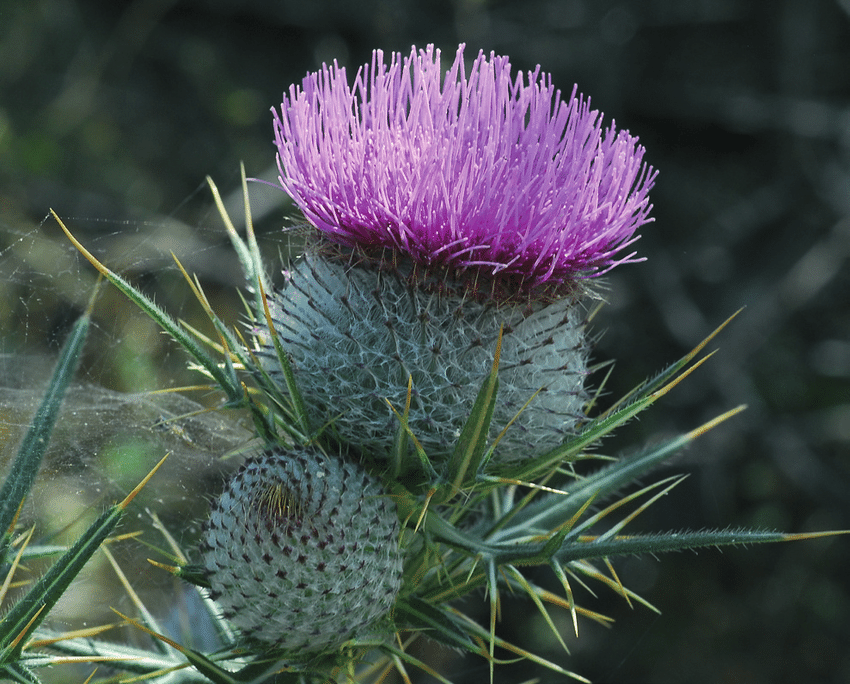 Šířka zákrovu C. eriophorum dosahuje 80–100% šířky koruny
Klasická morfometrie – jaké znaky?
Rešerše existujících určovacích klíčů a flór pro danou skupinu 
Pokud rozdíl mezi rostlinami vidíte, zamyslete se v čem to vaše „vidění“ spočívá
Dobrá metoda může být vyskládat si vaše rostliny obou druhů vedle sebe a chvíli na ně koukat a přemýšlet v kterém znaku je ten rozdíl nejnápadnější
Přemýšlejte jak vaše vidění rozdílů vyjádřit čísly (a naměřit to) – u relativních znaků (např. tlustší, vyvinutější) je potřeba najít dobrý standard „normálnosti“
Znaky generativních orgánů obvykle méně ovlivnitelné prostředím (použitelnější) než těch vegetativních
Klasická morfometrie – principy měření
Opakovatelnost měření
Minimalizace subjektivity
Reprezentativní množství jedinců/opakování
	(1000 znaků u 2 jedinců vs. 2 znaky u 1000 jedinců)
Vzorky z celého areálu (vzdálených/kontrastních populací)
Kultivace v homogenních podmínkách 
	(znaky ovlivněné ekotypem)
Výběr znaků
jen určité části rostliny (např. list na bázi);
jen konkrétní vývojové fáze (např. v dospělosti, před rozkvětem);
jen jedno pohlaví atd.
D
ŠŠ
ŠU
DŘ
D = délka listu
DŘ = délka řapíku
ŠŠ = sířka listu v nejširším místě
ŠU = šířka listu v nejužším místě
Klasická morfometrie – principy měření
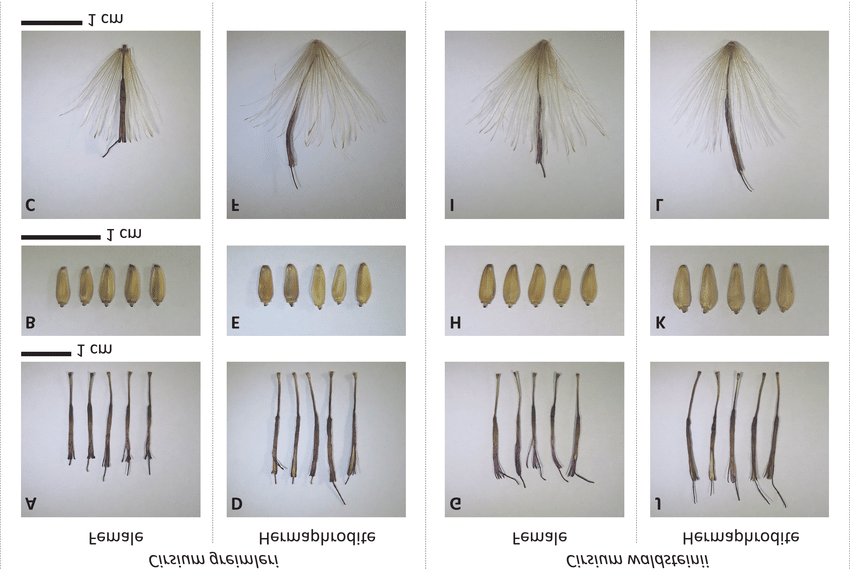 Vliv pohlaví na studované znaky
Bureš et al. 2018, Preslia
Klasická morfometrie – rady
Délky od desetin milimetru do cca 8-10 mm – měřící lupa
Na odění, žlázky atp. je dobrý binokulární mikroskop
Tvary které se sušením mění – nalepit před sušením na izolepu nebo před sušením naskenovat (třeba korunní lístky (Brassicaceae, Viola)
Klasická morfometrie – rady
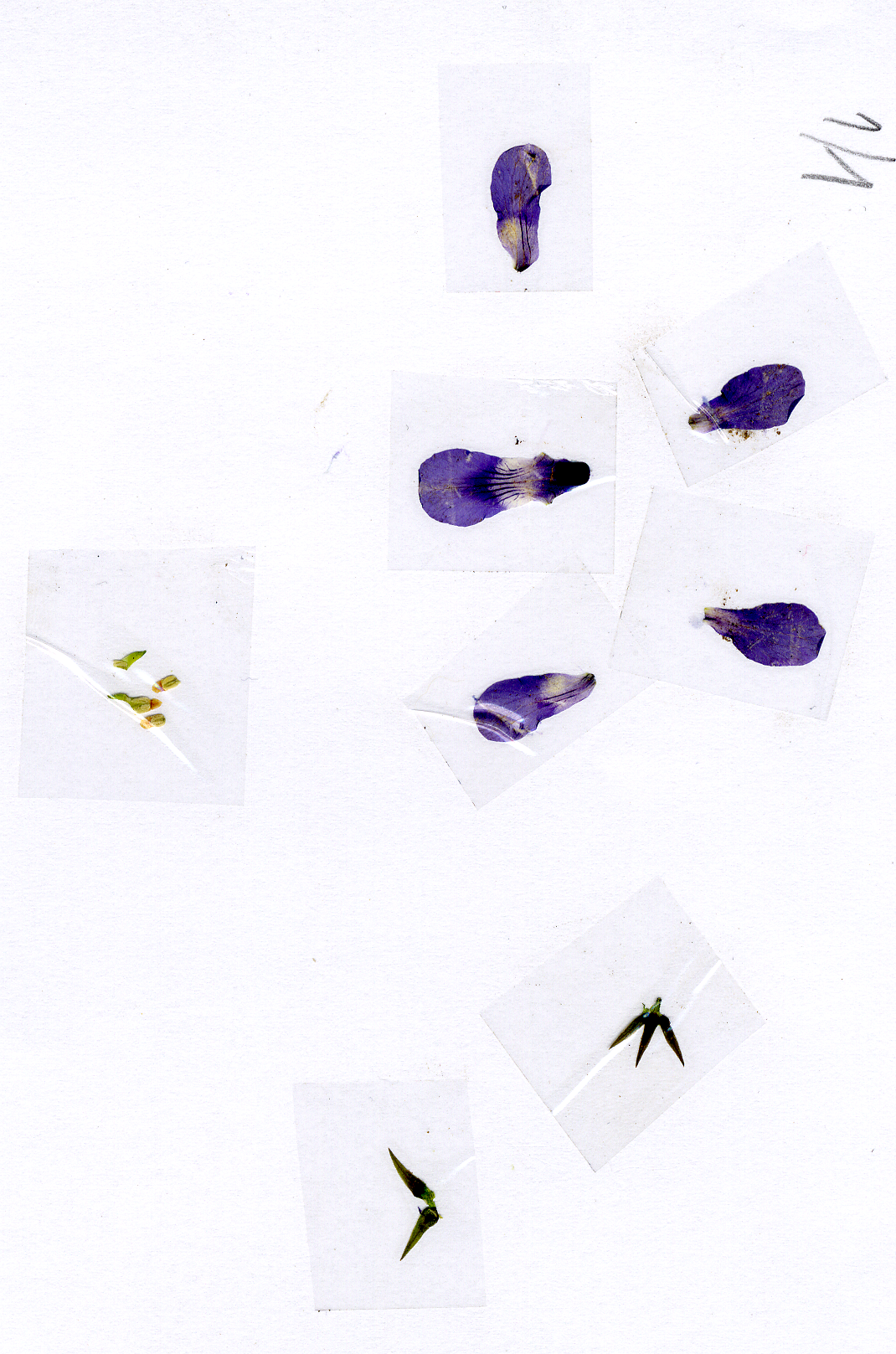 Nalepené korunní lístky (Brassicaceae, Viola)
Klasická morfometrie – rady
Délky od desetin milimetru do cca 8-10 mm – měřící lupa
Na odění, žlázky atp. je dobrý binokulární mikroskop
Tvary které se sušením mění – nalepit před sušením na izolepu nebo před sušením naskenovat (třeba korunní lístky (Brassicaceae, Viola))
Na popis tvarů stačí často délko-šířkové poměry (definice tvarů jako obvejčitý, kopinatý apod. může být subjektivní a špatně se s ní počítá)
Barvy – podle vzorníku, nebo naskenovat a rozložit na RGB kanály (ideál pro statistiku).
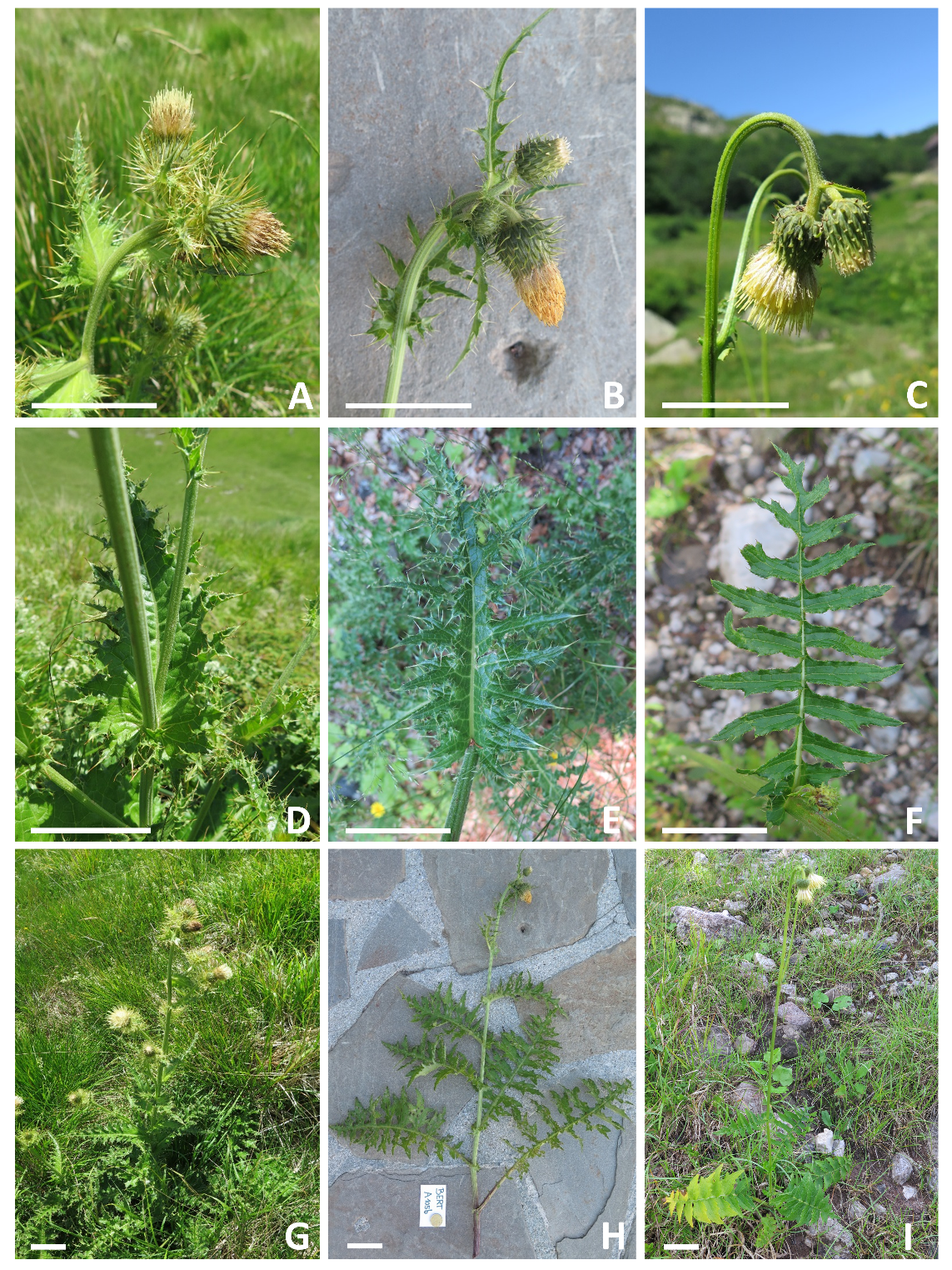 C. bertolonii
C. ×abetonense
C. erisithales
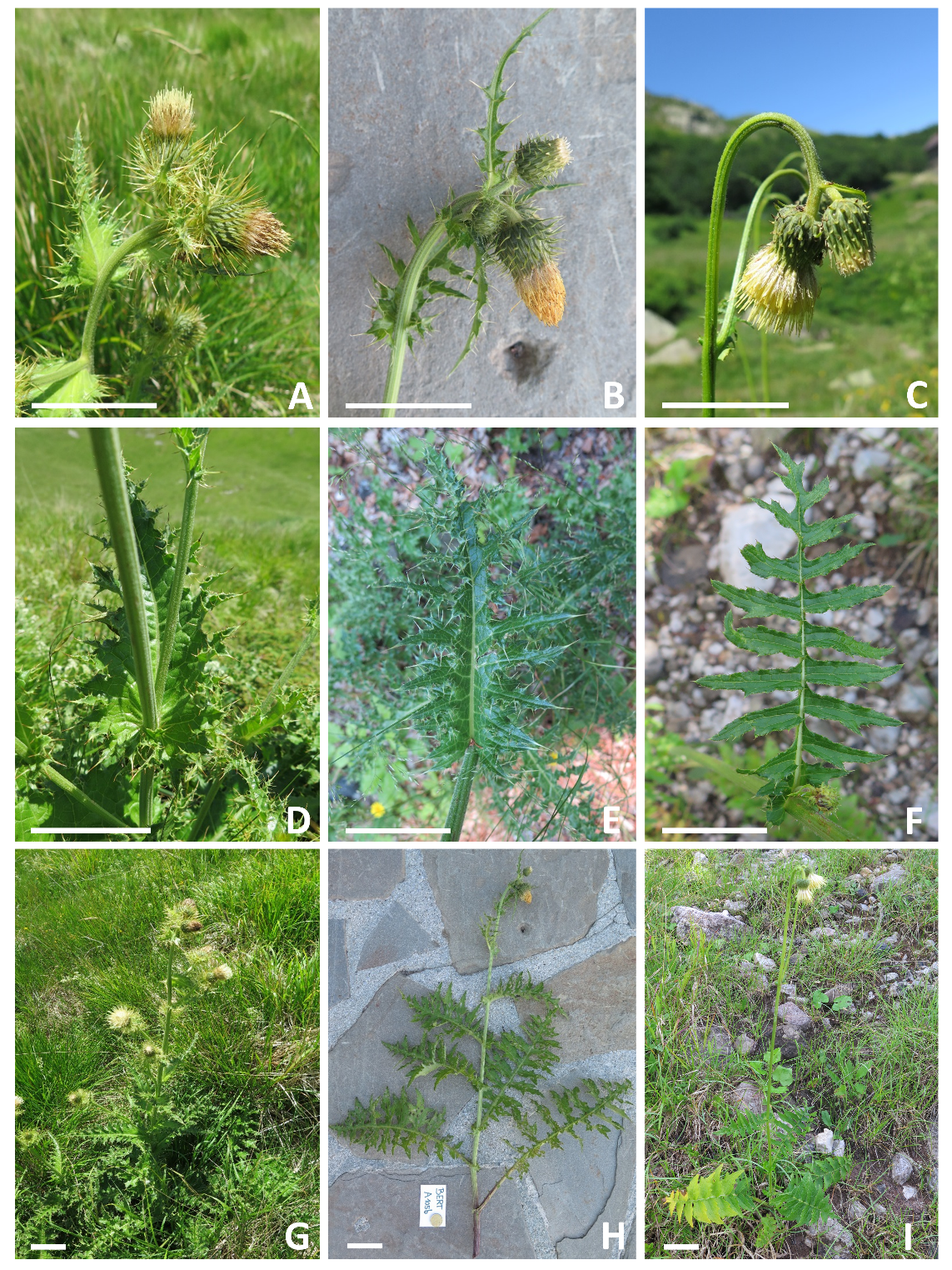 C. bertolonii
C. ×abetonense
C. erisithales
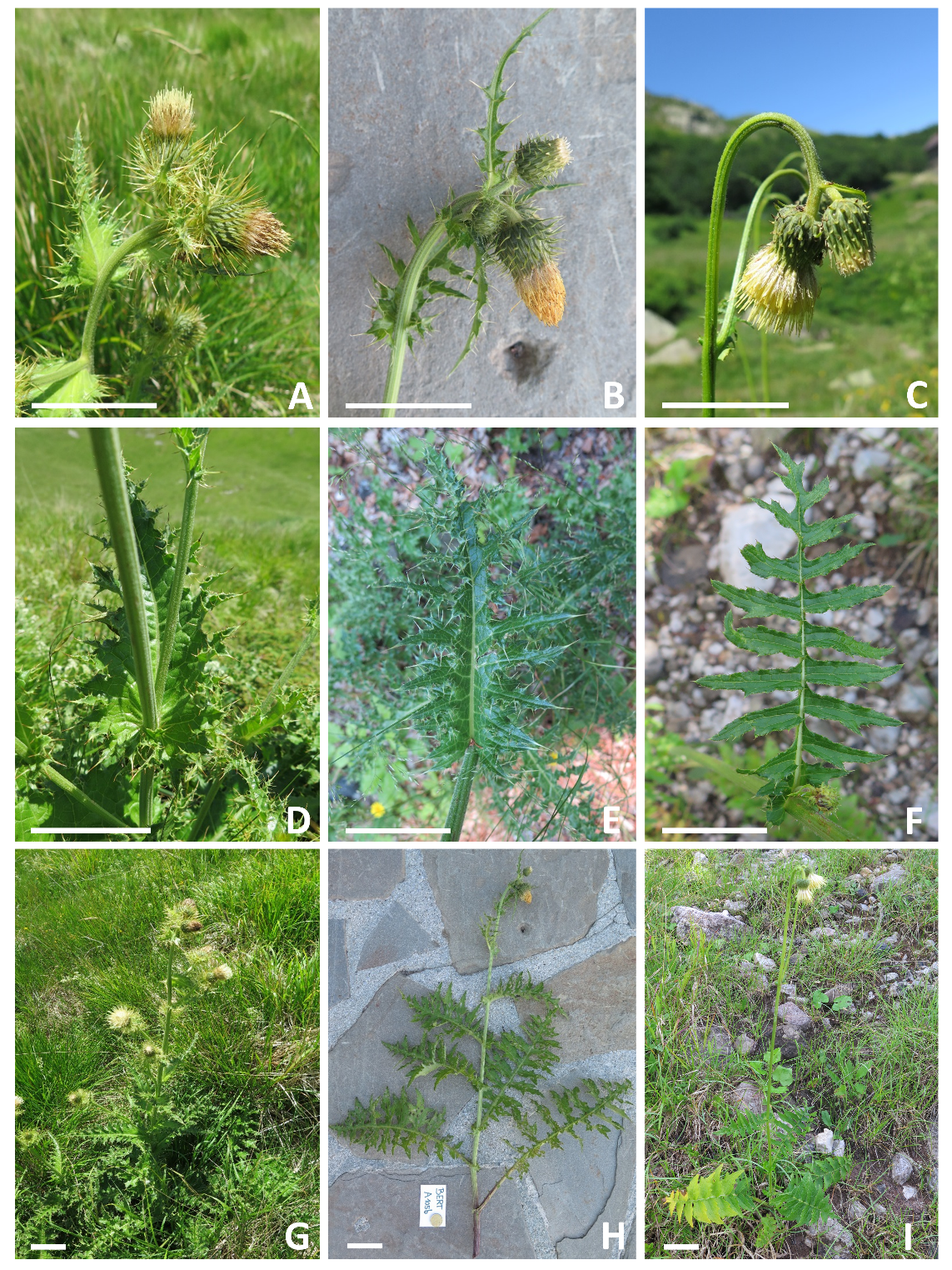 C. bertolonii
C. ×abetonense
C. erisithales
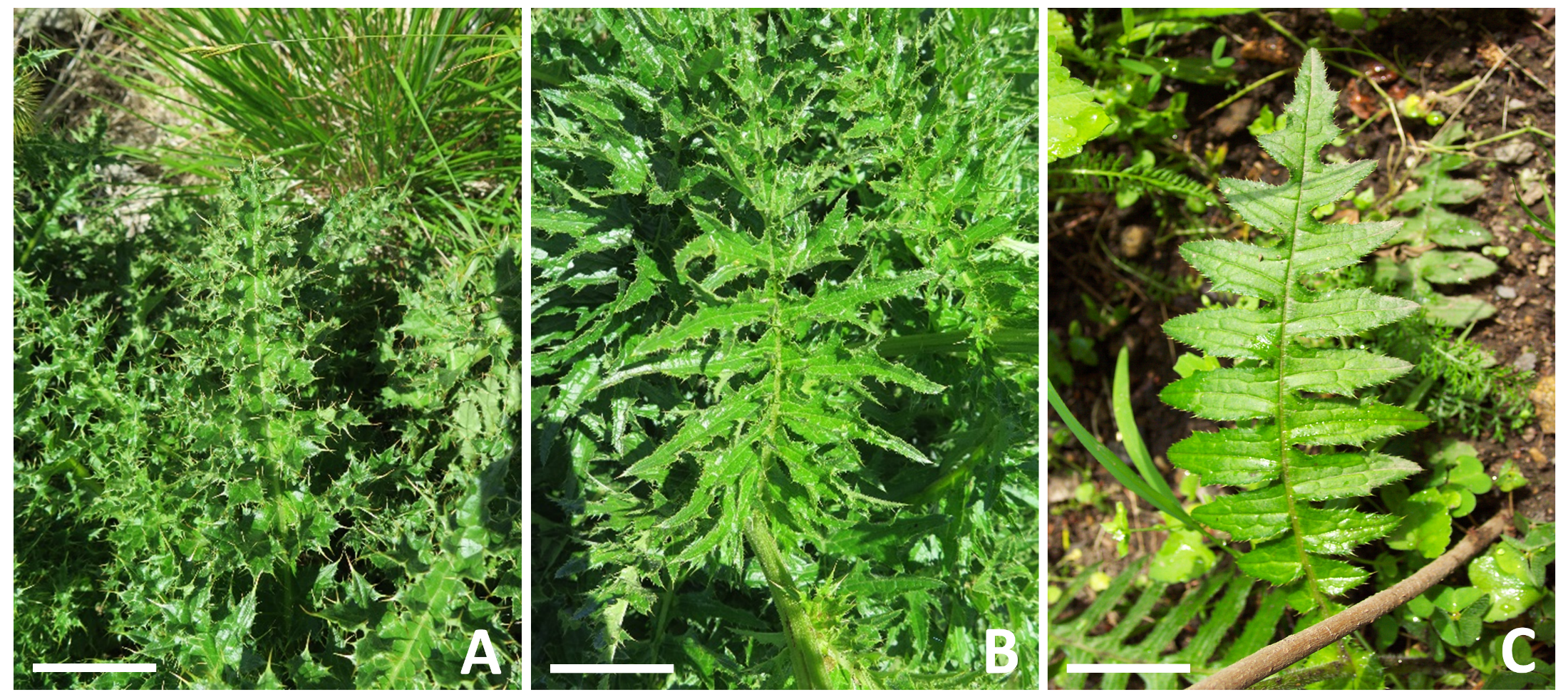 C. bertolonii
C. ×abetonense
C. erisithales